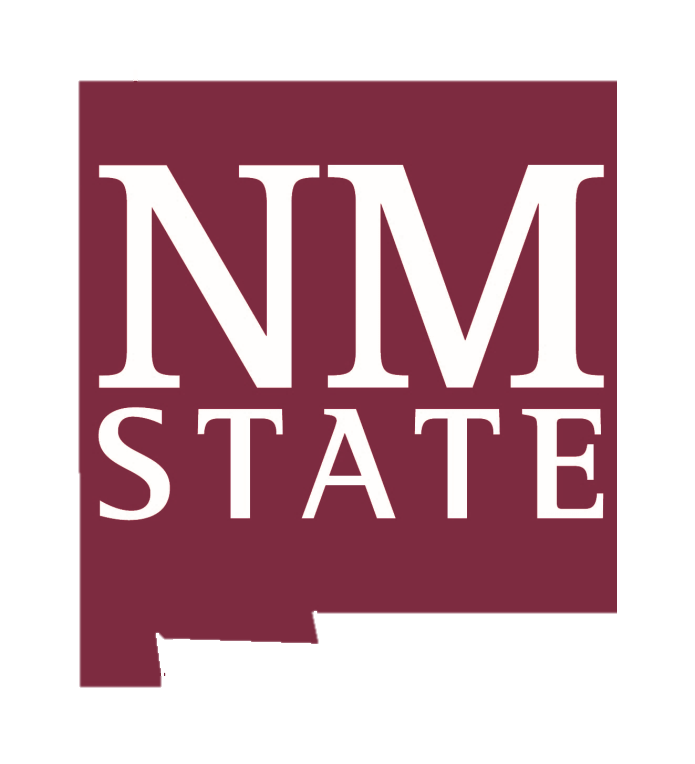 Title
Author name(s) here
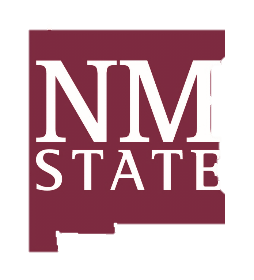 Overview/Introduction
Consider including things like:
What is the big picture idea of your research/topic?
Research questions?
Why did you want to study this?
Why is this topic relevant
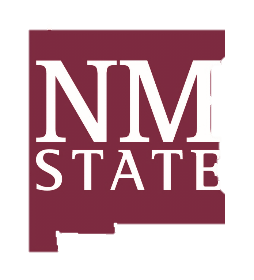 More in depth overview of topic
Potentially include:
Research question
Relevant background info before introducing your study/research
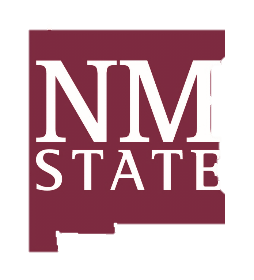 Methods
What did you do and how did you do it? Provide enough detail but not too much as to exceed the time limit
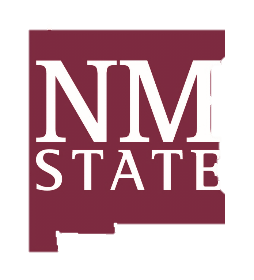 results
Consider including:
Your main findings of interest
Charts, graphs, tables, figures etc. of data for graphical representing findings
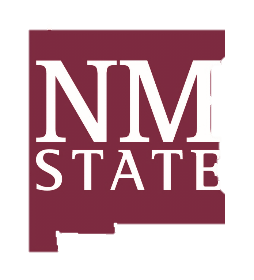 Conclusions/Implications/future directions
Consider discussing
Why does this project/research matter?
What impact does this research have?
Where will you go from here with this work?
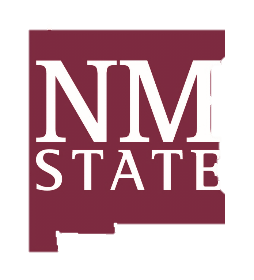 References (optional)